Звук Р
Артамонова О.В.
Прочитайте стихотворение.
Воробьишко прискакал
Где-то  крошки  отыскал
Он одну сейчас же съел
Остальные не успел.
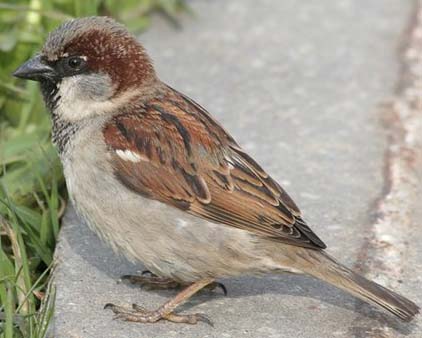 Характеристика звука Р.
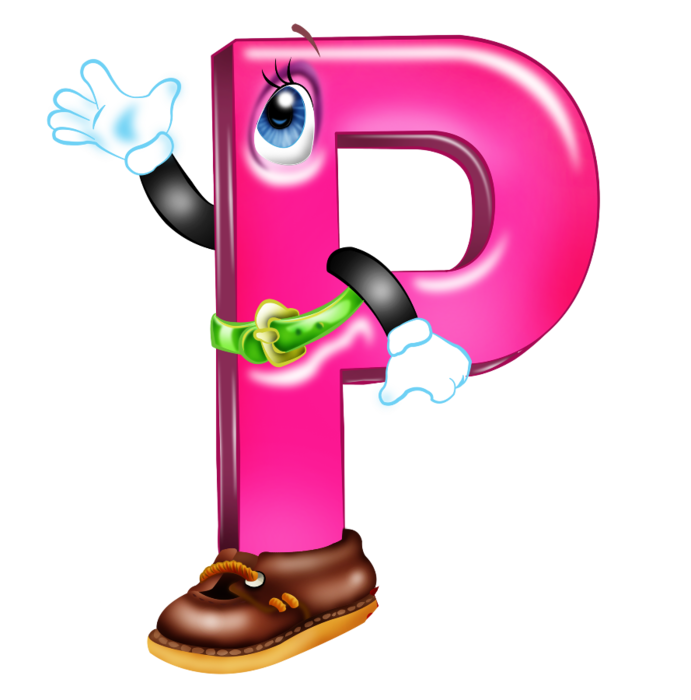 СОГЛАСНЫЙ,
 ЗВОНКИЙ, 
ТВЁРДЫЙ, 
ДРОЖАЩИЙ, 
СОНОРНЫЙ.
В каком слове звук Р четвёртый по счёту?.
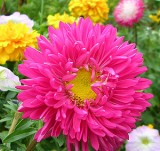 астра
герберы
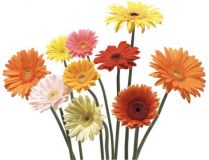 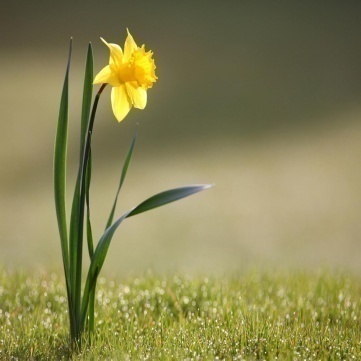 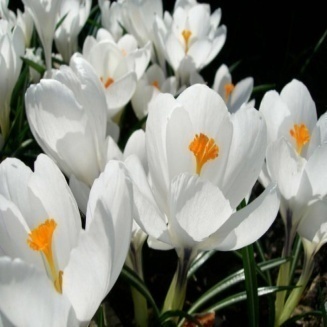 нарцисс
крокусы
[Speaker Notes: Как назвать одним словом? Какие вы ещё знаете цветы со звуком Р?]
На картинки посмотрите, их названия скажите! Найдите лишнюю.
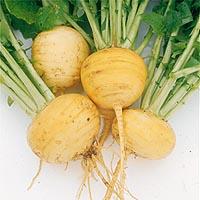 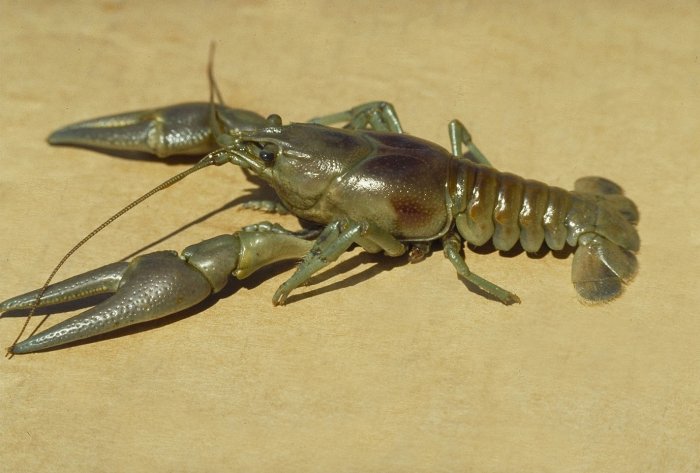 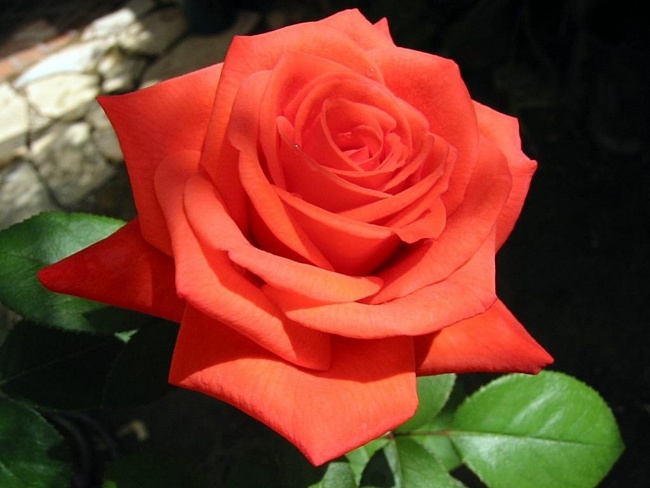 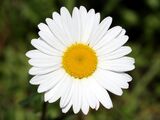 [Speaker Notes: Репа (рь- мягкий)]
Отгадай загадку, нарисуй отгадку
Я румяную матрёшку                                                                                                                          От подруг не оторву,                                                                                                          Подожду пока матрёшка                                                                                                                 Упадёт сама в траву.
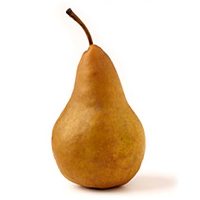 4, 18,21, 26,1.
[Speaker Notes: груша]
Закончить слова.
Ссо____                     коб___             но___                    
ка____сель                люст___          го___
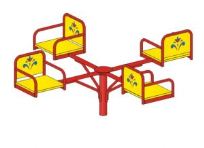 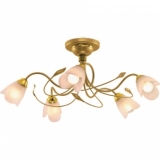 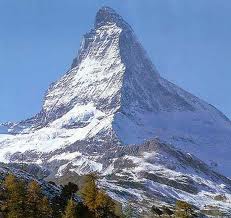 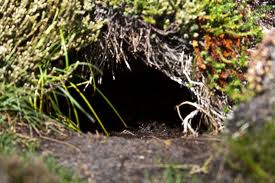 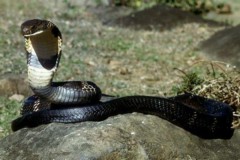